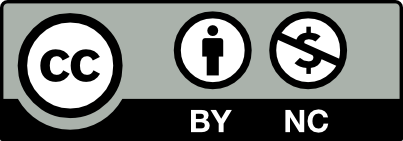 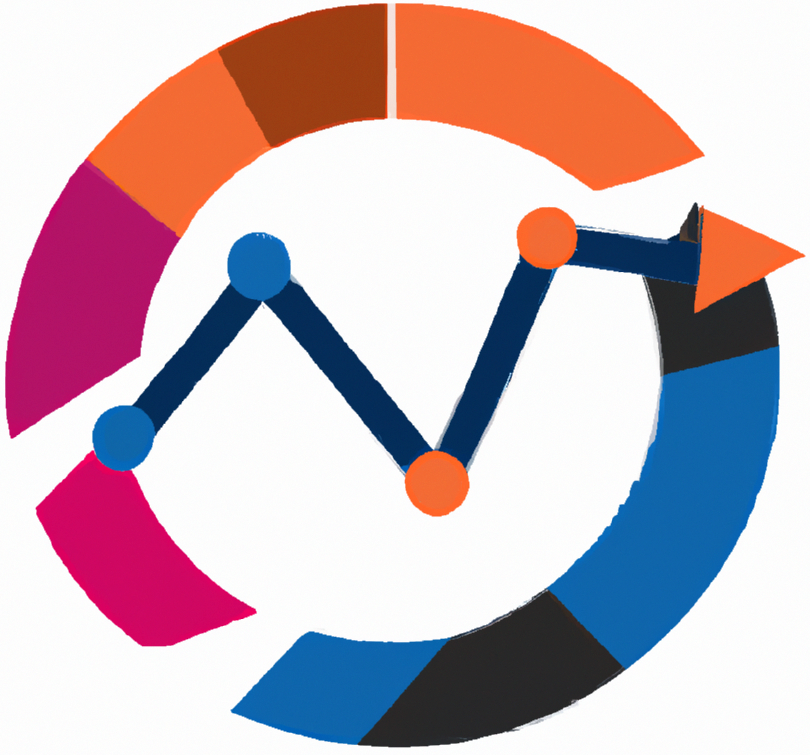 Linear Regression with Single and Multiple Regressors
Type of the material
BAS4SC
 Business Analytics Skills for the Future-proofs Supply Chains
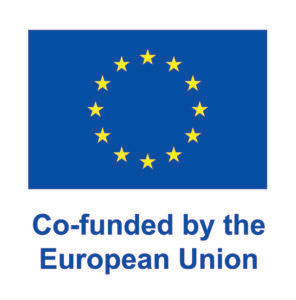 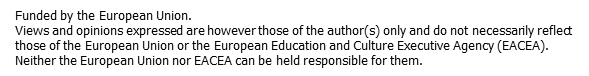 Project number – 2022-1-PL01-KA220-HED-000088856
Introduction to Regression Analysis
In this chapter, you learn: 

How to use regression analysis to predict the value of a dependent variable based on a value of an  independent variable
To understand the meaning of the regression coefficients b0 and b1
To evaluate the assumptions of regression analysis and know what to do if the assumptions are violated
To make inferences about the slope and correlation coefficient
To estimate mean values and predict individual values
Correlation vs. Regression
A scatter plot can be used to show the relationship between two variables
Correlation analysis is used to measure the strength of the association (linear relationship) between two variables
Correlation is only concerned with strength of the relationship 
No causal effect is implied with correlation
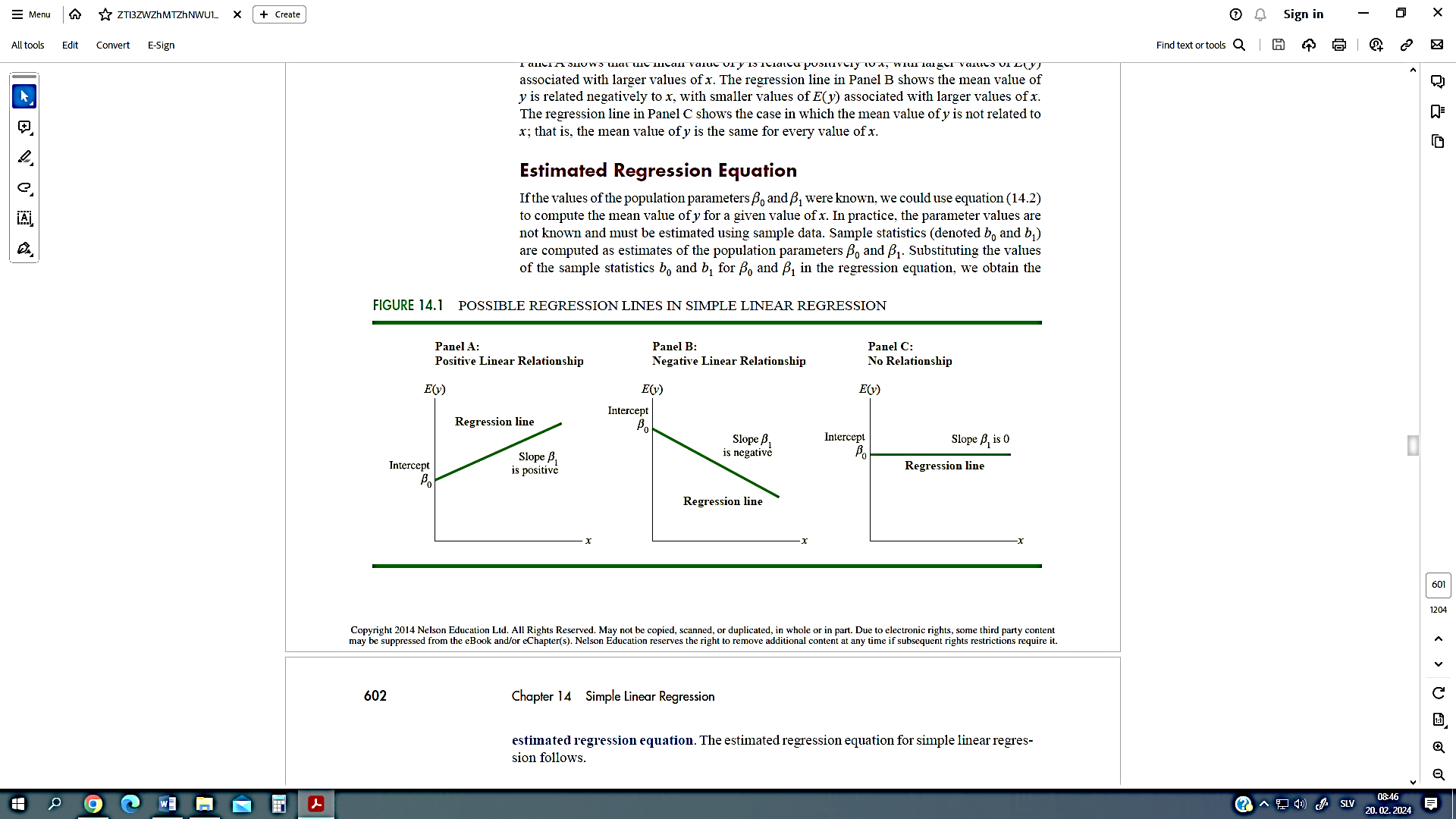 Introduction to Regression Analysis
Regression analysis is used to:
Predict the value of a dependent variable based on the value of at least one independent variable
Explain the impact of changes in an independent variable on the dependent variable

Dependent variable:    the variable we wish to predict or explain
Independent variable:  the variable used to predict or explain the dependent variable
Simple Linear Regression Model
Random Error term
Population SlopeCoefficient
Population Y  intercept
Independent Variable
Only one independent variable, X
Relationship between  X  and  Y  is described by a linear function
Changes in Y are assumed to be related to changes in X
Linear component
Random Error
 component
Dependent Variable
Simple Linear Regression Model
Y
Observed Value of Y for Xi
εi
Slope = β1
Predicted Value of Y for Xi
Random Error for this Xi value
Intercept = β0
X
Xi
The simple linear regression equation provides an estimate of the population regression line
Estimated  (or predicted) Y value for observation i
Estimate of the regression intercept
Estimate of the regression slope
Value of X for observation i
Simple Linear Regression Equation (Prediction Line)
The Least Squares Method
b0  and  b1  are obtained by finding the values  that minimize the sum of the squared differences between Y and  Y :
Source: Source
Interpretation of the Slope and the Intercept
Simple Linear Regression Example
As an illustration of simple linear and multiple regression analysis, we will consider the problem faced by Logist Trucking Company, an independent trucking company in Italy. The largest part of Logist's business involves deliveries throughout the local area. For better development
work schedules, managers want to plan a common daily travel time for their drivers. 
 
Initially, managers believed that the total daily journey time would be closely linked to the number of km travelled in daily deliveries. A simple random sample of 10 driver assignments provided the data shown in next table and a scatter plot.
Simple Linear Regression Example
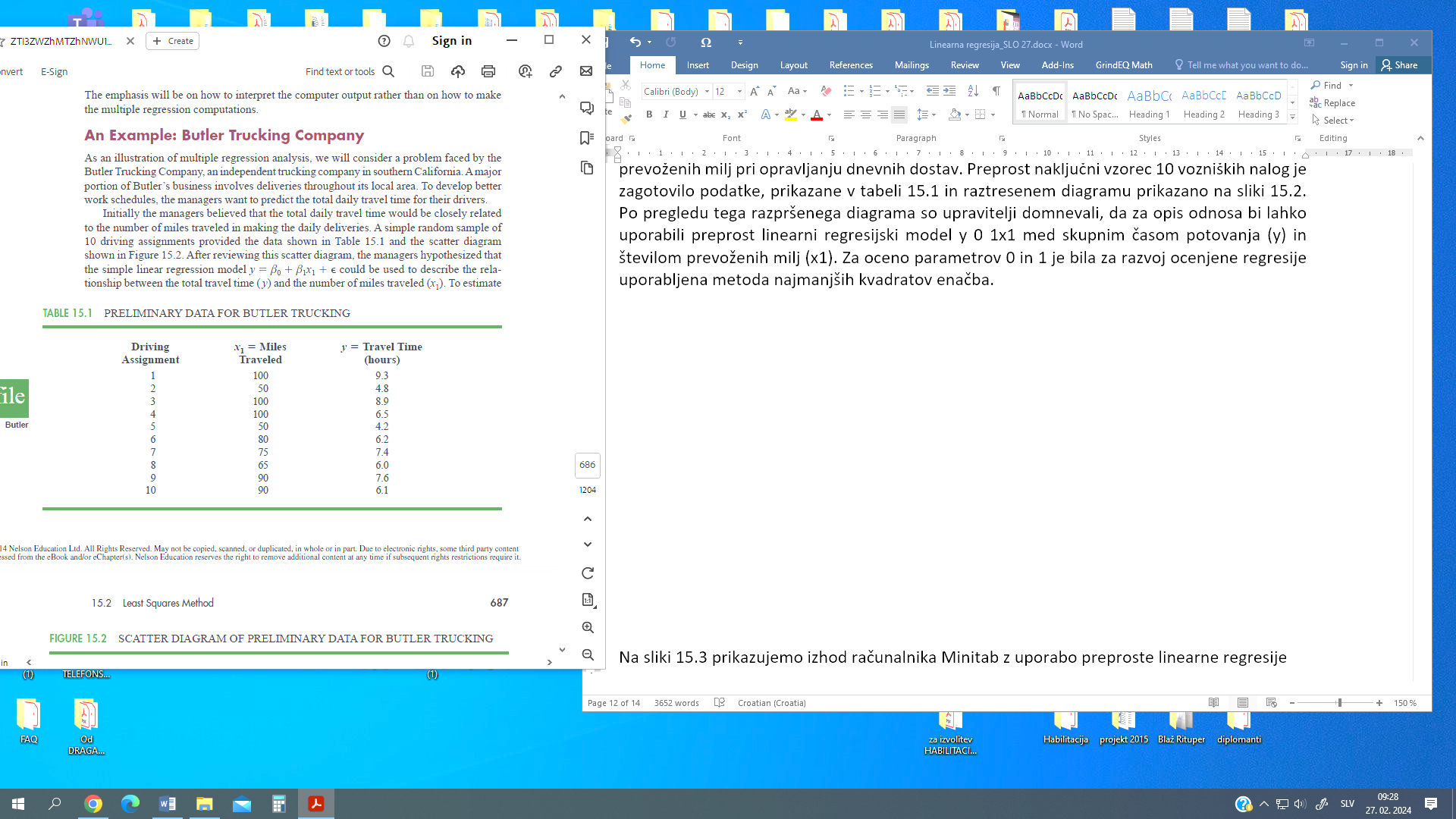 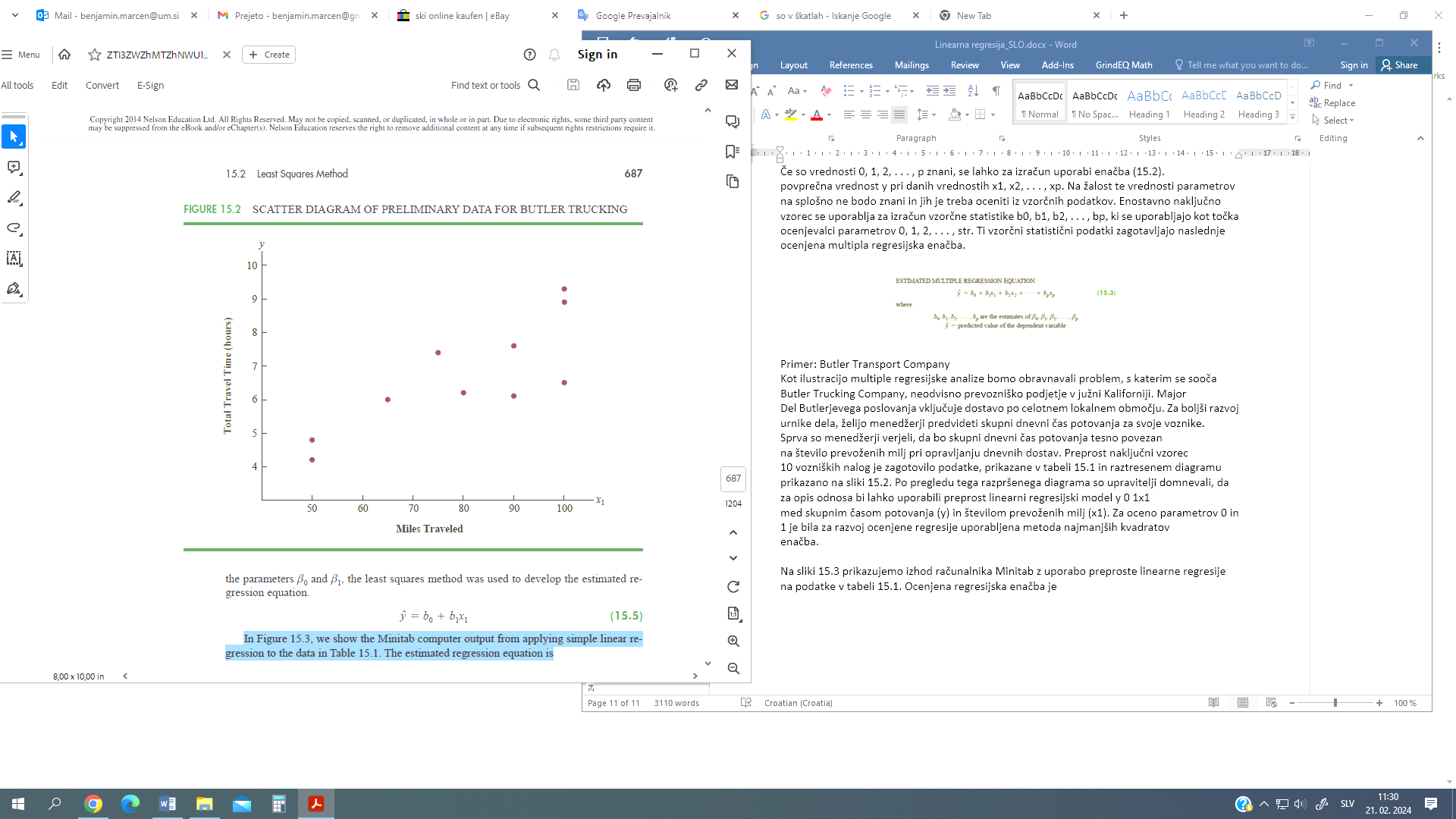 Simple Linear Regression Example
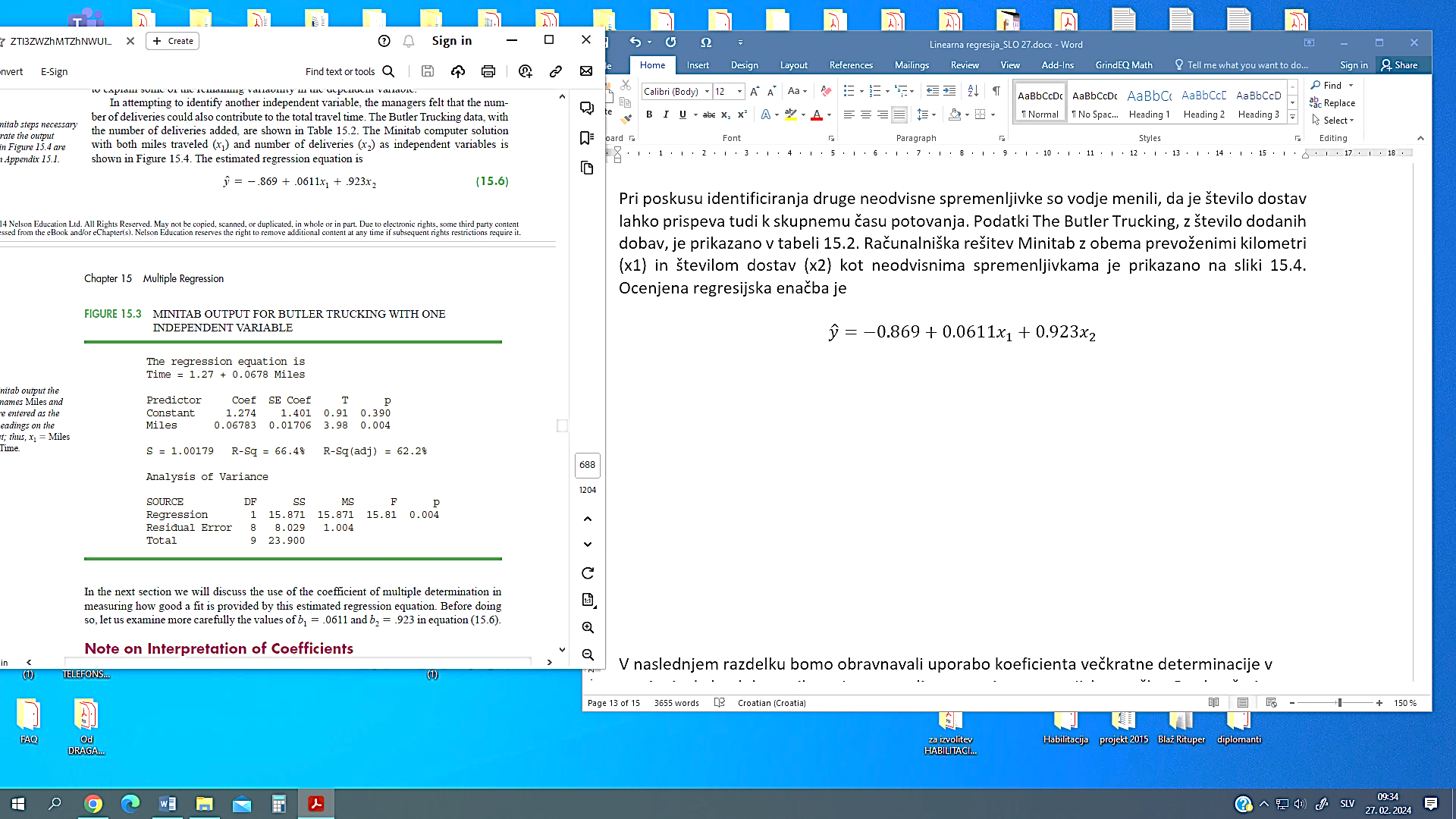 Multiple Regression Model
In this section, we continue our study of regression analysis by considering situations involving two or more independent variables. This subject area, called multiple regression analysis, allows us to take more factors into account and thus obtain better predictions than are possible with simple linear regression.
 
Multiple regression analysis is the study of how the dependent variable y is related to two or more independent variables. In the general case, we will denote by p the number of independent variables.
Regression model and regression equation
Estimated multiple regression equation
Simple Multiple Regression Example
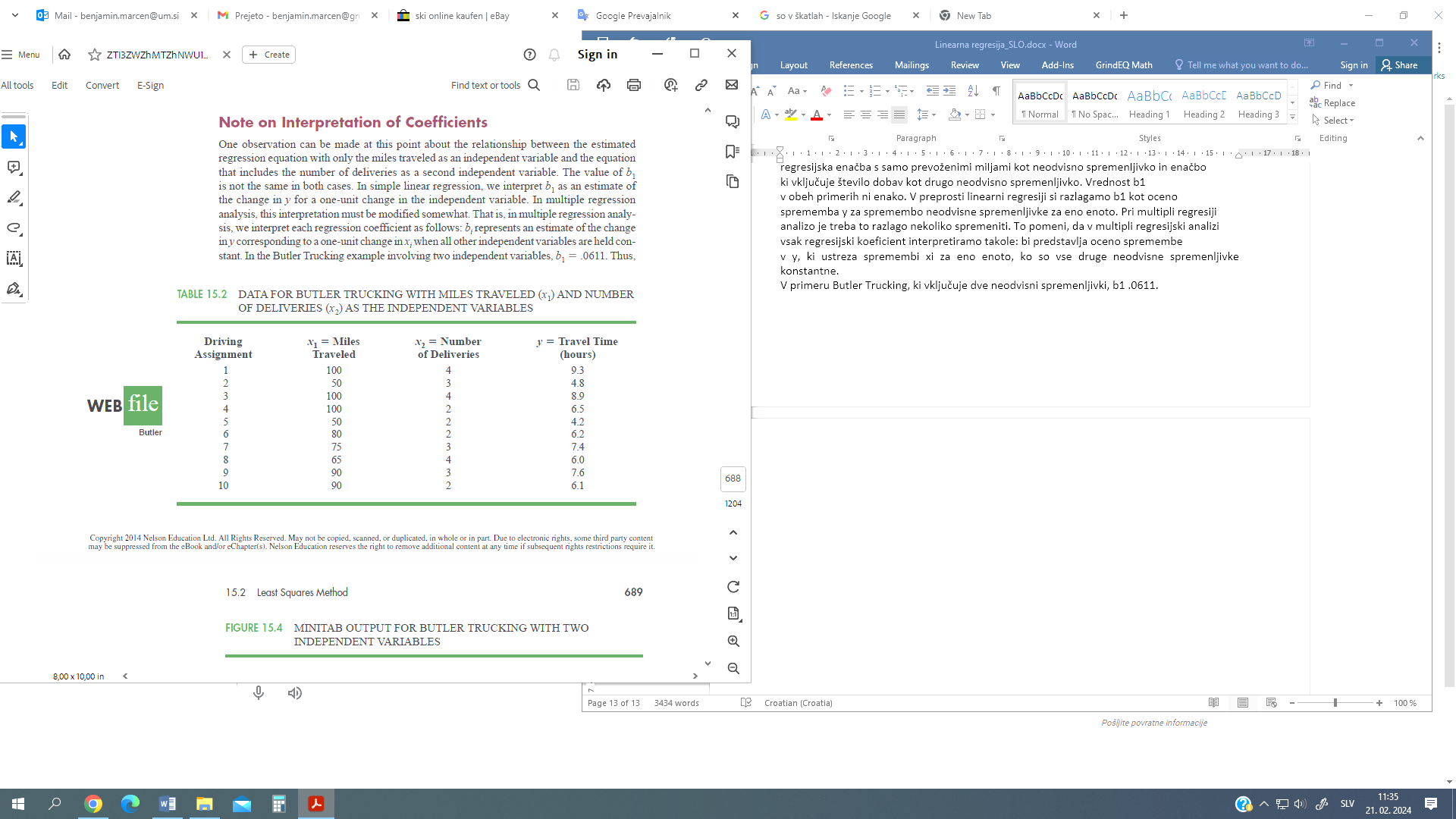 Simple Multiple Regression Example
In multiple regression analysis this interpretation needs to be modified slightly. That is, in multiple regression analysis, each regression coefficient is interpreted as follows: would represent an estimate of the change in the ycorresponding to the change in xi by one unit when all other independent variables are held constant.
In the case of Logist Trucking, that involves two independent variables, b1=0.0611.
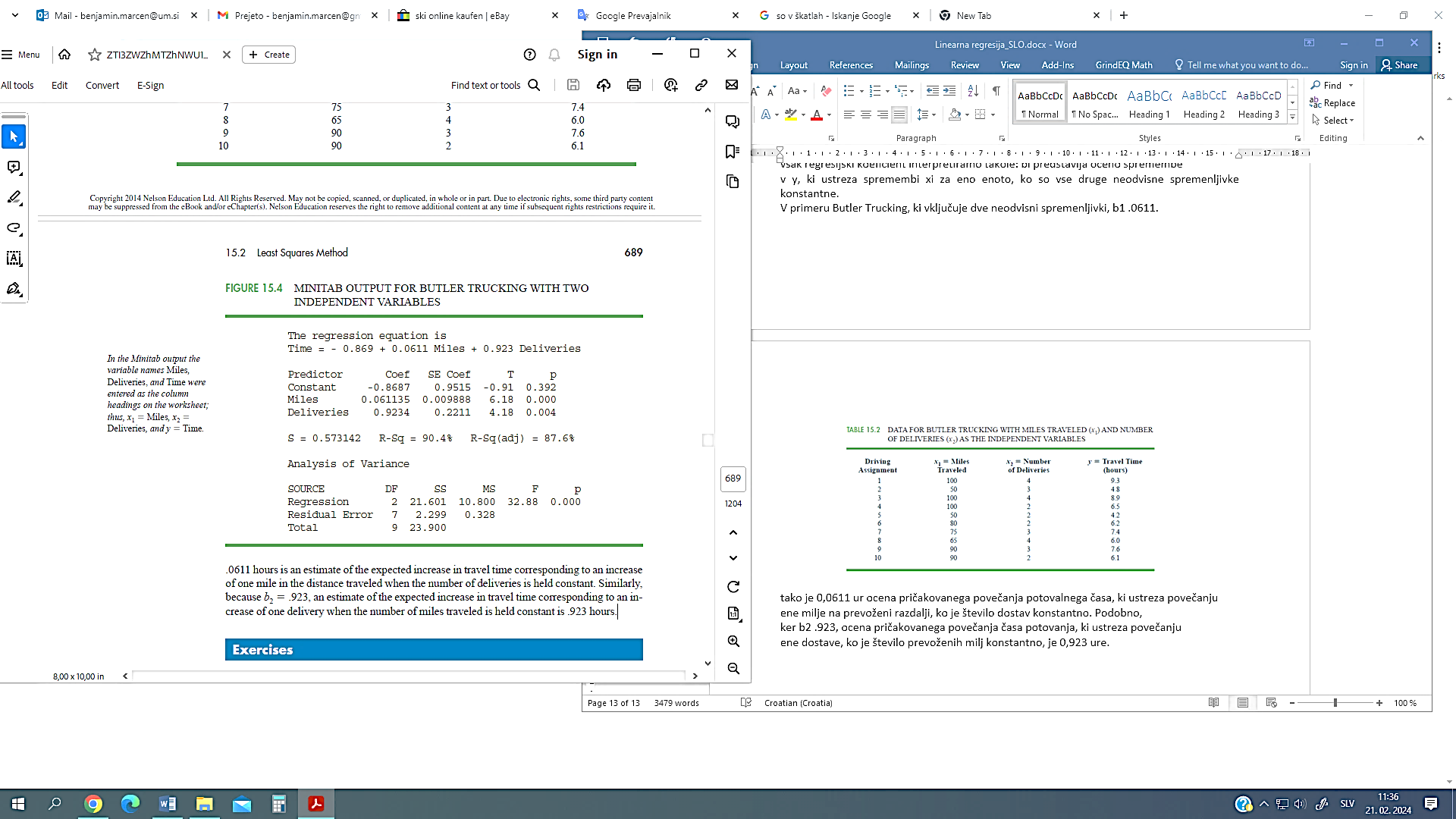 Thus, 0.0611 hours is an estimate of the expected increase in travel time corresponding to an increase in one mile per distance travelled when the number of deliveries is constant. Similarly, since b2 .923, the estimate of the expected increase in journey time corresponding to an increase of one delivery when the number of miles travelled is constant is 0.923 hours.
Literature:
 
Introductory Statistics 2e, Openstax, Rice University, Houston, Texas 77005, Jun 23, senior contributing authors: Barbara Illowsky and Susan dean, De anza college, Publish Date: Dec 13, 2023, (https://openstax.org/details/books/introductory-statistics-2e); 
 
Introductory Statistics 4th Edition, Susan Dean and Barbara Illowsky, Adapted by Riyanti Boyd & Natalia Casper  (Published 2013 by OpenStax College) July 2021, (http://dept.clcillinois.edu/mth/oer/IntroductoryStatistics.pdf );
 
Introductory Statistics 7th Edition, Prem S. Mann, eastern Connecticut state university with the help of Christopher Jay Lacke, Rowan university, John Wiley & Sons, Inc., 111 River Street, Hoboken, NJ 07030-5774, 2011
 
Introduction to statistics, made easy second edition, Prof. Dr. Hamid Al-Oklah Dr. Said Titi Mr. Tareq Alodat, March 2014
 
Statistics for Business and Economics, Thirteenth Edition, David R. Anderson, Dennis J. Sweeney, Thomas A. Williams, Jeffrey D. Camm, James J. Cochran, 2017, 2015 Cengage Learning®
 
Statistics for Business, First edition, Derek L Waller, 2008 Copyright © 2008, Derek L Waller, Published by Elsevier Inc. All rights reserved
Internet pages:

https://open.umn.edu/opentextbooks/textbooks/196
https://www.scribbr.com/category/statistics/ 
https://stats.libretexts.org/Bookshelves/Introductory_Statistics
https://assets.openstax.org/oscms-prodcms/media/documents/IntroductoryStatistics-OP_i6tAI7e.pdf
https://saylordotorg.github.io/text_introductory-statistics/
https://drive.uqu.edu.sa/_/mskhayat/files/MySubjects/20178FS%20Elementary%20Statistics/Introductory%20Statistics%20(7th%20Ed).pdf
https://dept.clcillinois.edu/mth/oer/IntroductoryStatistics.pdf
https://www.geeksforgeeks.org/introduction-of-statistics-and-its-types/
https://onlinestatbook.com/Online_Statistics_Education.pdf
https://www.researchgate.net/profile/Tareq-Alodat-2/publication/340511098_INTRODUCTION_TO_STATISTICS_MADE_EASY/links/5e8de3dc4585150839c7b58a/INTRODUCTION-TO-STATISTICS-MADE-EASY.pdf
https://byjus.com/maths/statistics/
https://www.khanacademy.org/math/statistics-probability
Youtube links (Regression):
https://www.youtube.com/watch?v=ZkjP5RJLQF4
https://www.youtube.com/watch?v=owI7zxCqNY0
https://www.youtube.com/watch?v=P8hT5nDai6A
https://www.youtube.com/watch?v=HBdJGj_7FHQ
https://www.youtube.com/watch?v=WWqE7YHR4Jc
https://www.youtube.com/watch?v=dQNpSa-bq4M
https://www.khanacademy.org/math/statistics-probability/describing-relationships-quantitative-data/more-on-regression/v/regression-line-example
https://www.youtube.com/watch?v=xZ_z8KWkhXE
https://www.youtube.com/watch?v=11c9cs6WpJU
https://www.youtube.com/watch?v=4EXNedimDMs
https://www.khanacademy.org/math/ap-statistics/bivariate-data-ap/correlation-coefficient-r/v/correlation-coefficient-intuition-examples
https://www.youtube.com/watch?v=9Q5ErbQF_vk
https://www.youtube.com/watch?v=F_mfuifKzgw
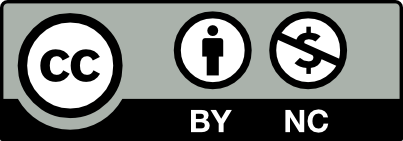 Thank you for your attention